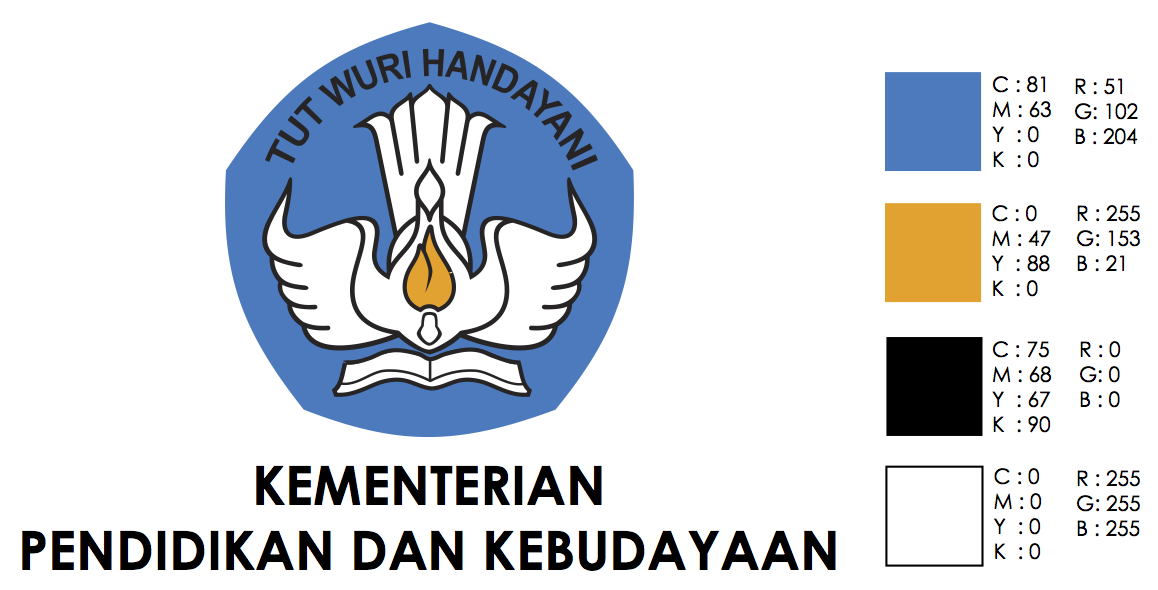 Menumbuhkan Budaya Belajar
Untuk Abad 21
Totok Suprayitno

Kepala Badan Penelitian dan Pengembangan
Kementerian Pendidikan dan Kebudayaan
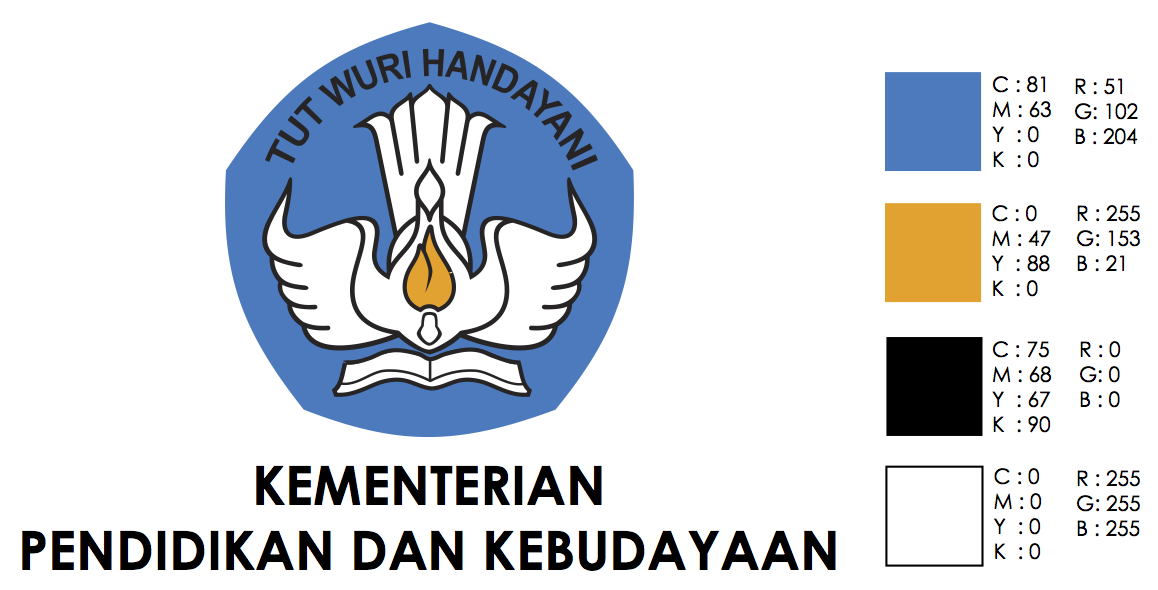 Industri 4.0 Memberikan Tantangan Baru
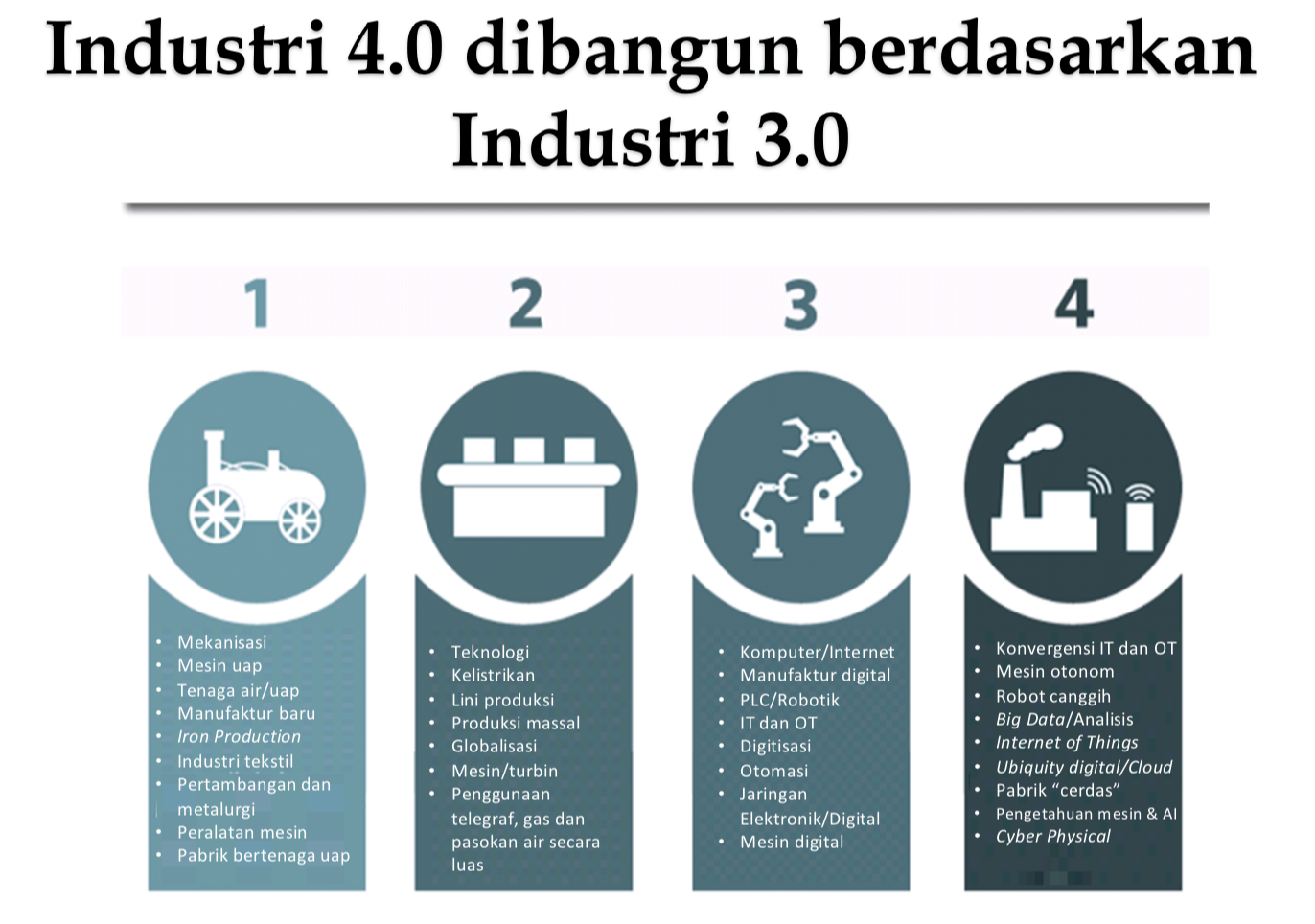 Pergeseran semakin cepat
2
Sumber: Global Uncertainties in Digital Era: Issues, Challenges, and Policies, Dean, School of Management and Administrative Sciences Chair, Department of Economics, 2018 dikuti dari website Bank Indonesia
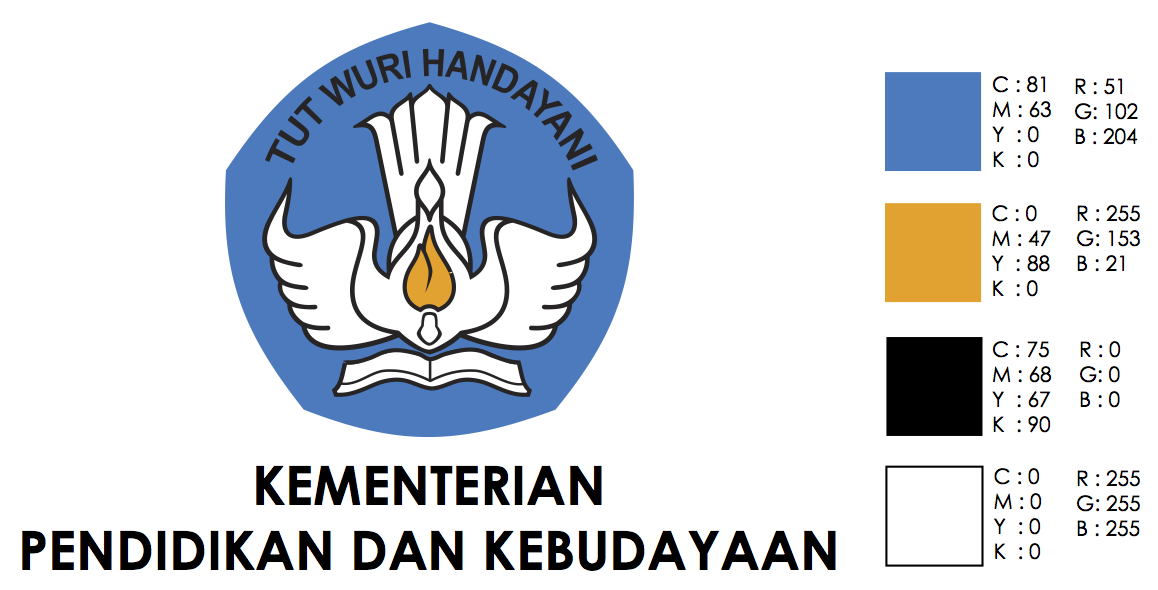 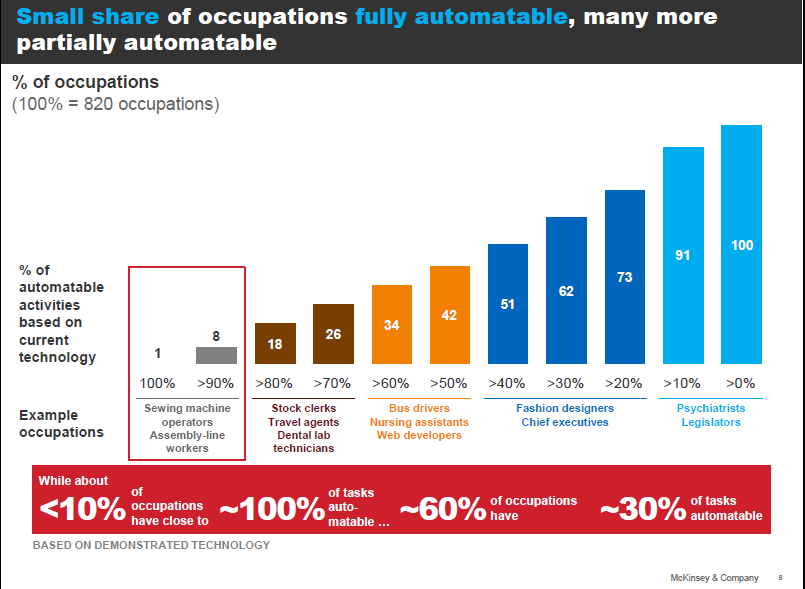 3
Meningkatnya Kebutuhan Dunia Kerja terhadap 
Kemampuan Tingkat Tinggi (High-Order Skills)
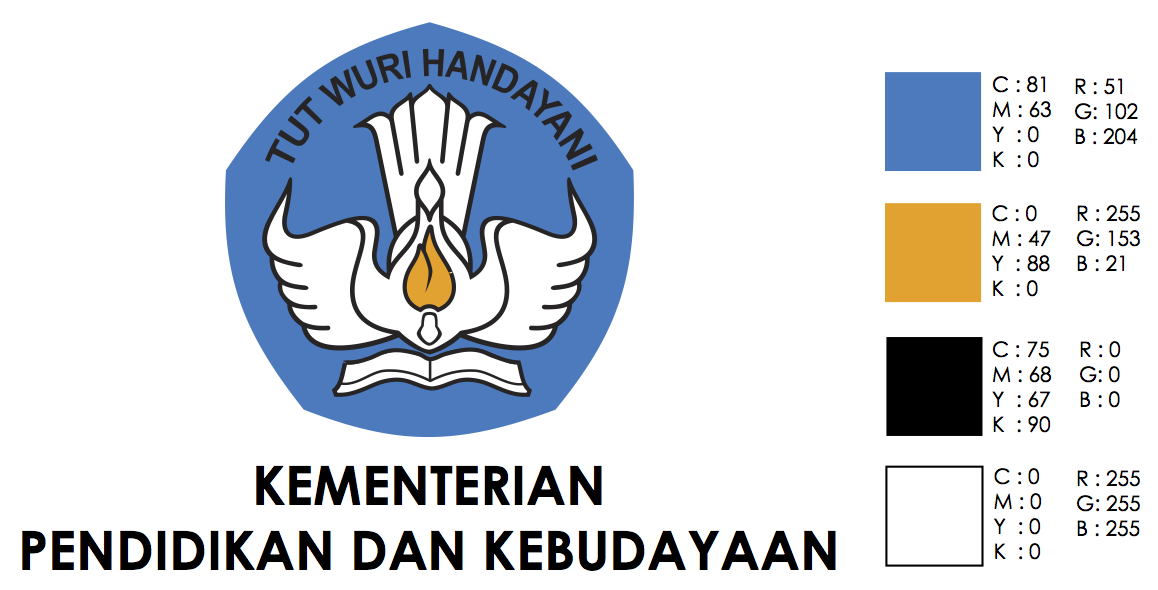 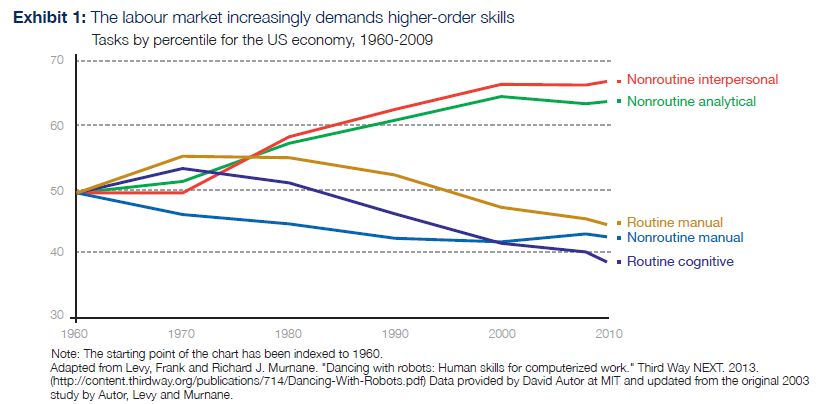 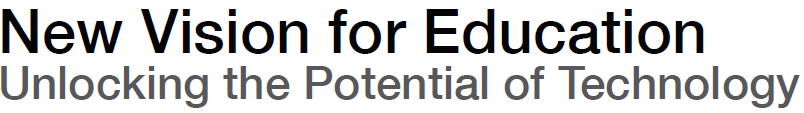 4
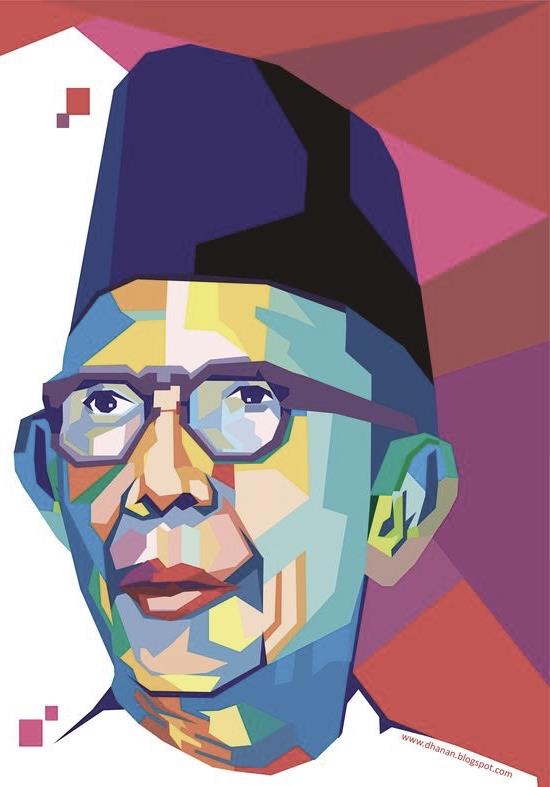 Hakekat pendidikan
“Pendidikan adalah daya upaya untuk memajukan bertumbuhnya budi pekerti, pikiran dan tubuh anak. Bagian-bagian itu tidak boleh dipisahkan agar kita dapat memajukan kesempurnaan hidup anak-anak kita”.
Ki Hajar Dewantara
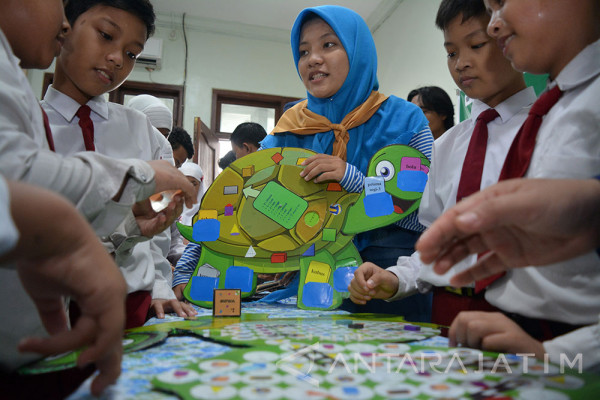 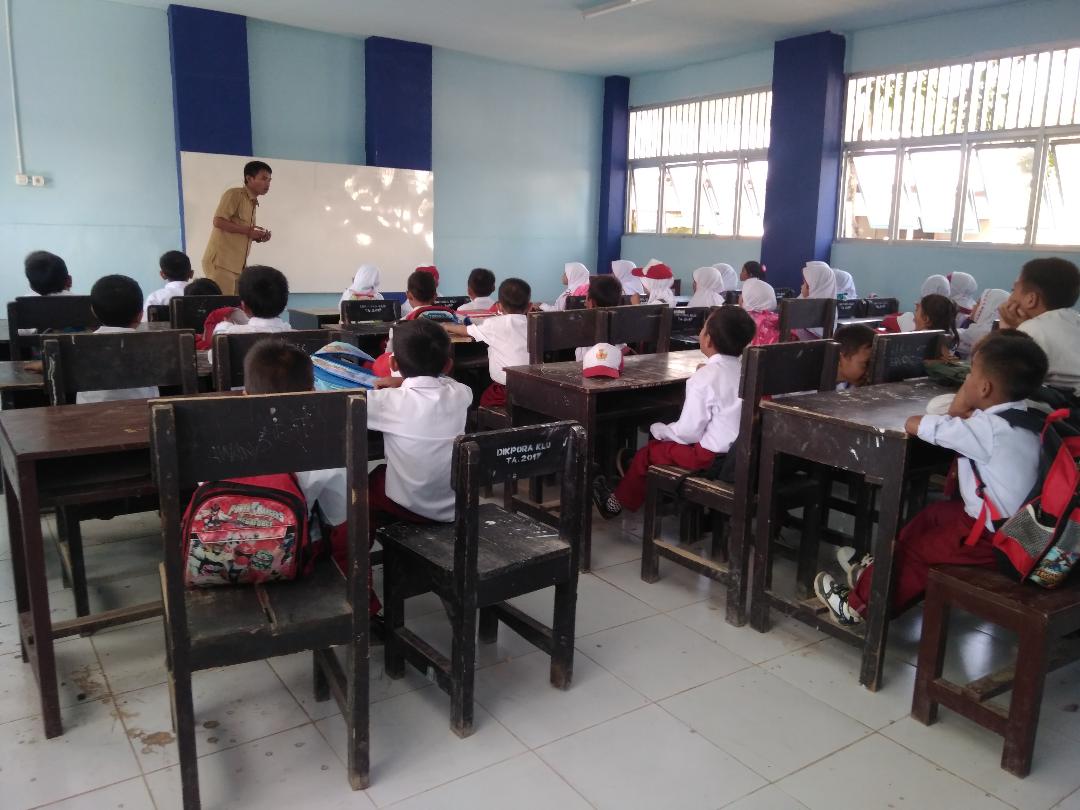 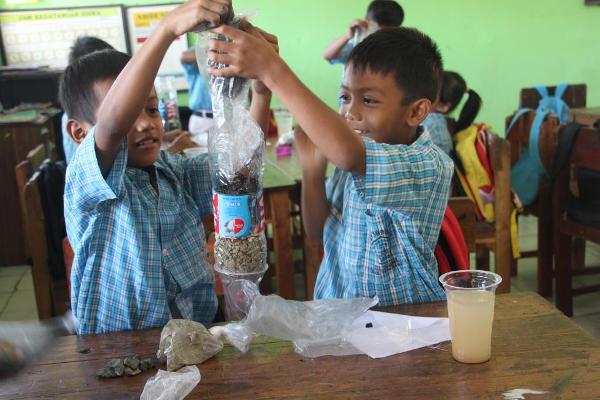 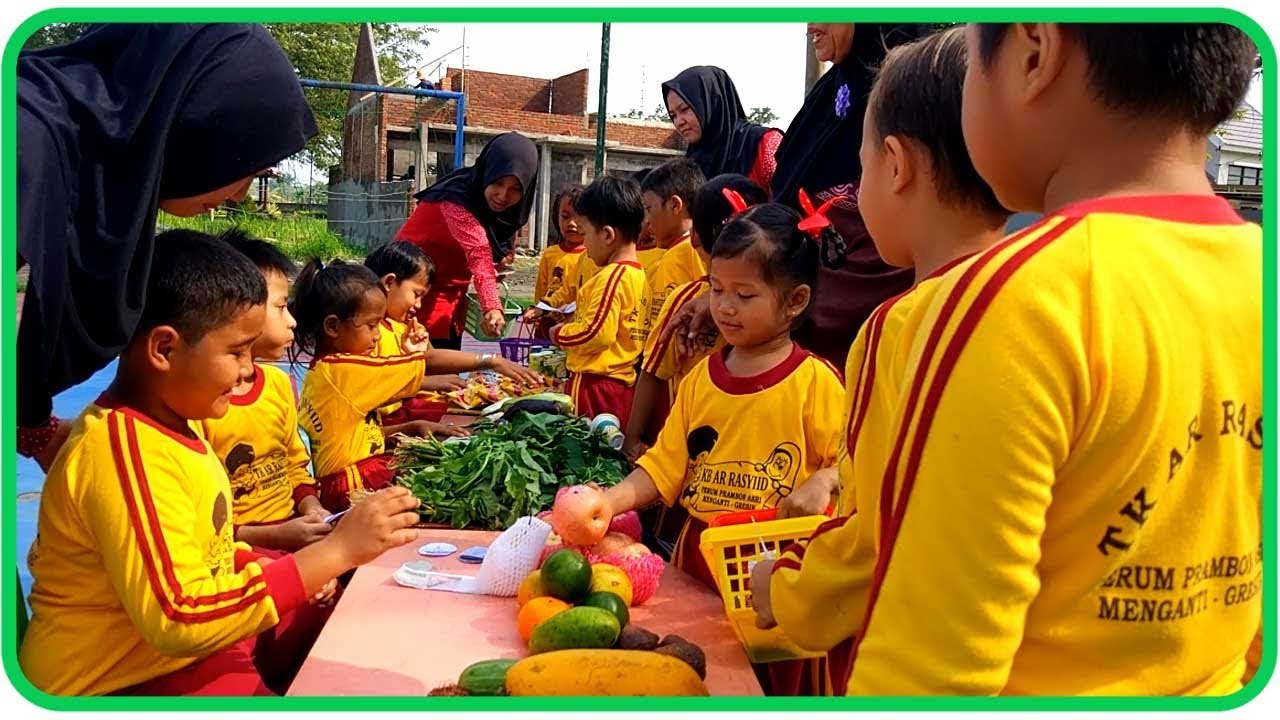 CREATIVE LEARNING
RULE COMPLIANCE
Lifelong Learning: Key to Survival





“Once you stop learning, you start dying”
(Albert Einstein)
Tumbuhkan Perangai Ilmiah
Curiosity, Penasaran
Skepticism, Meragui
Observance
Creativity
Grit
Collaborative skillS
…
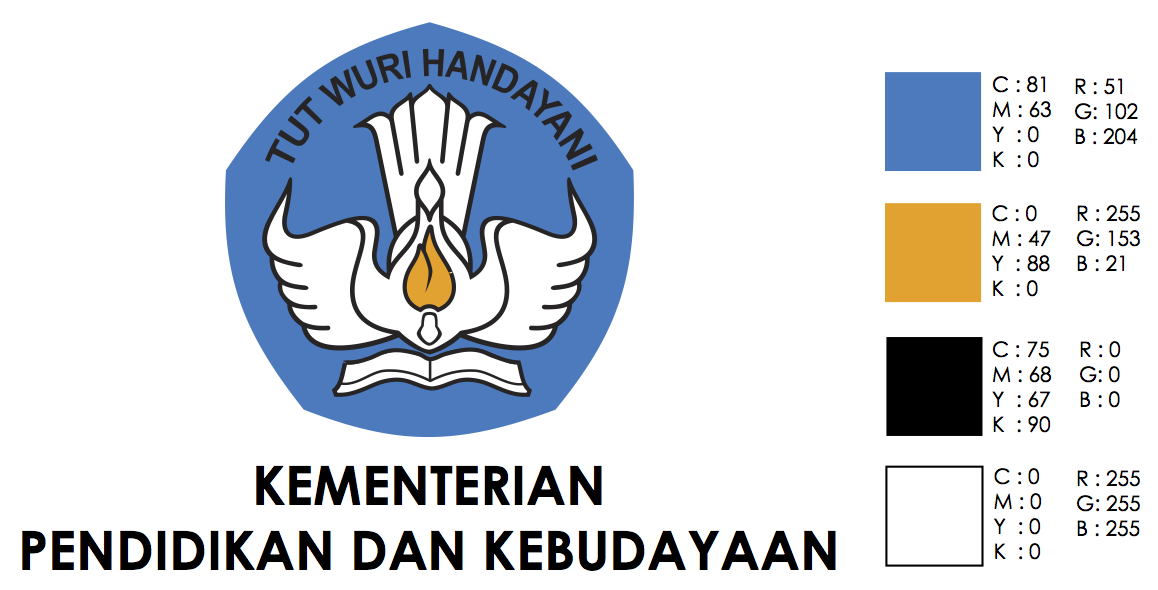 Siklus Pembelajaran (Learning Cycle)
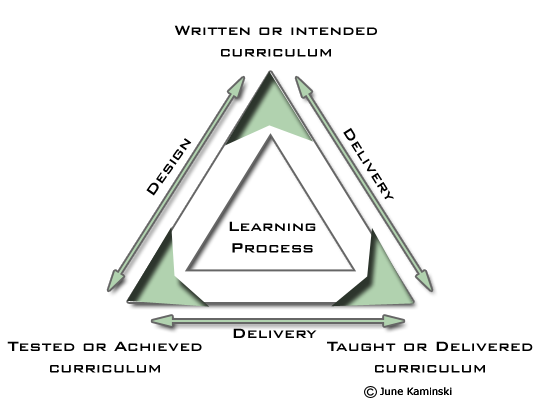 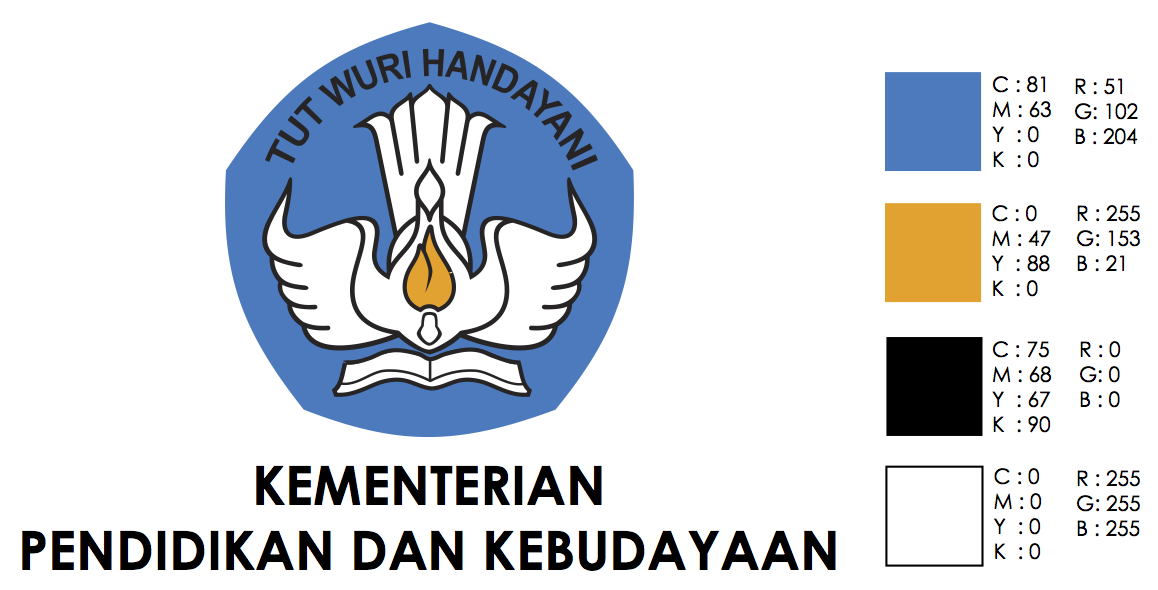 Faktor-Faktor Penentu Kualitas Hasil Belajar
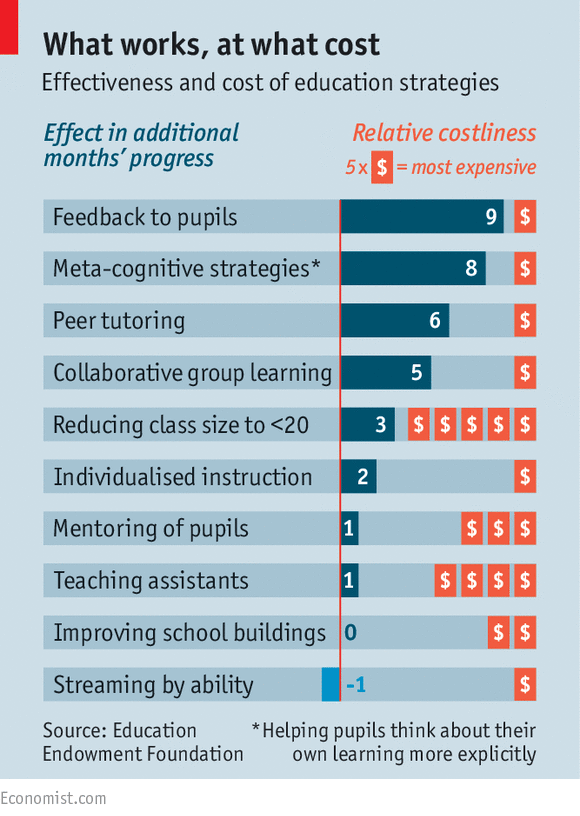 Teaching Strategy: Not all teachable but catchable
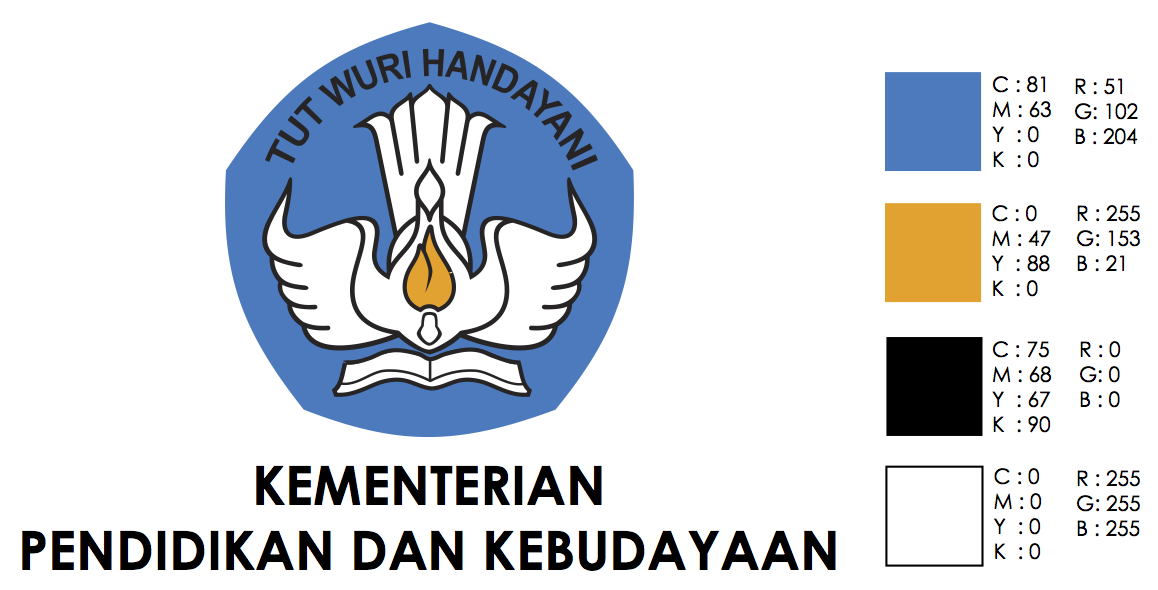 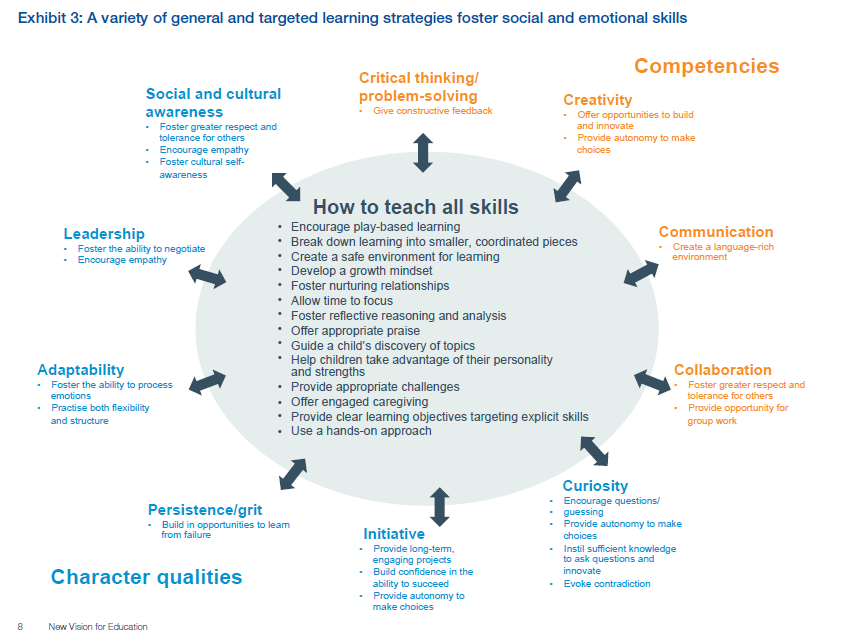 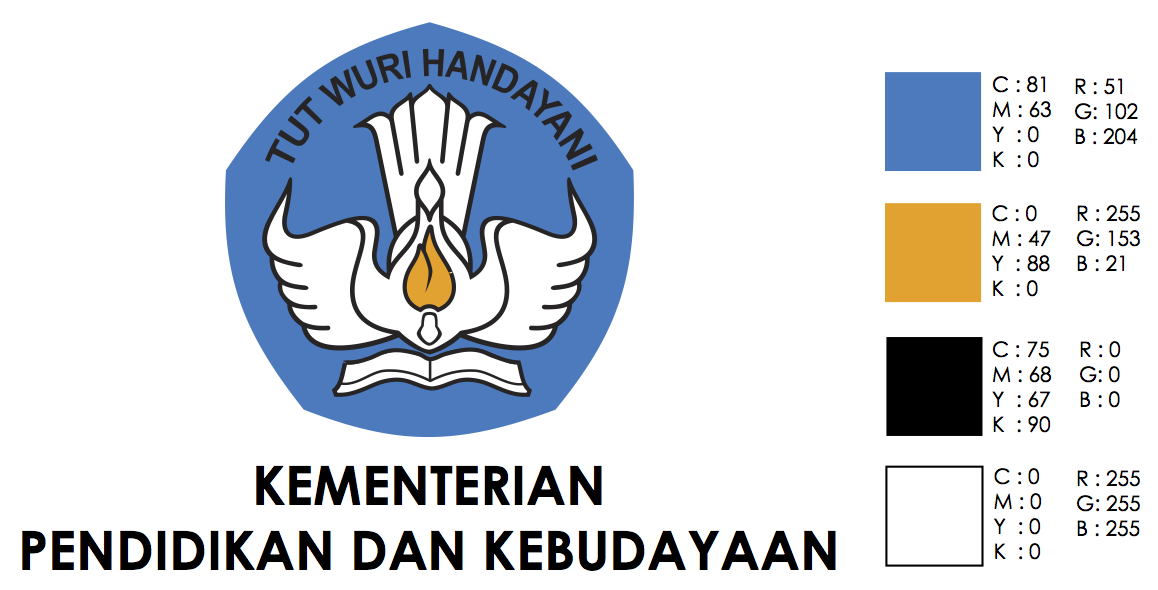 Siklus Penumbuhan Karakter
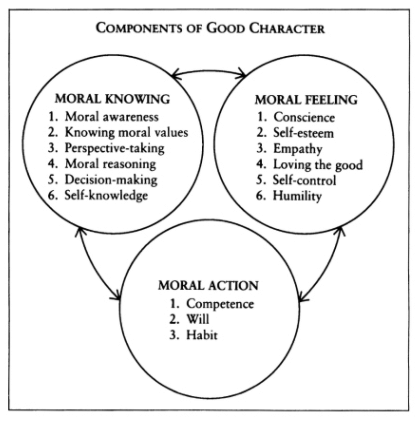 ngrasa
ngerti
Ajaran “Tri Nga”, 
Ki Hadjar Dewantara
Components of good character (Lickona, 1992)
nglakoni
Assessment FOR Learning
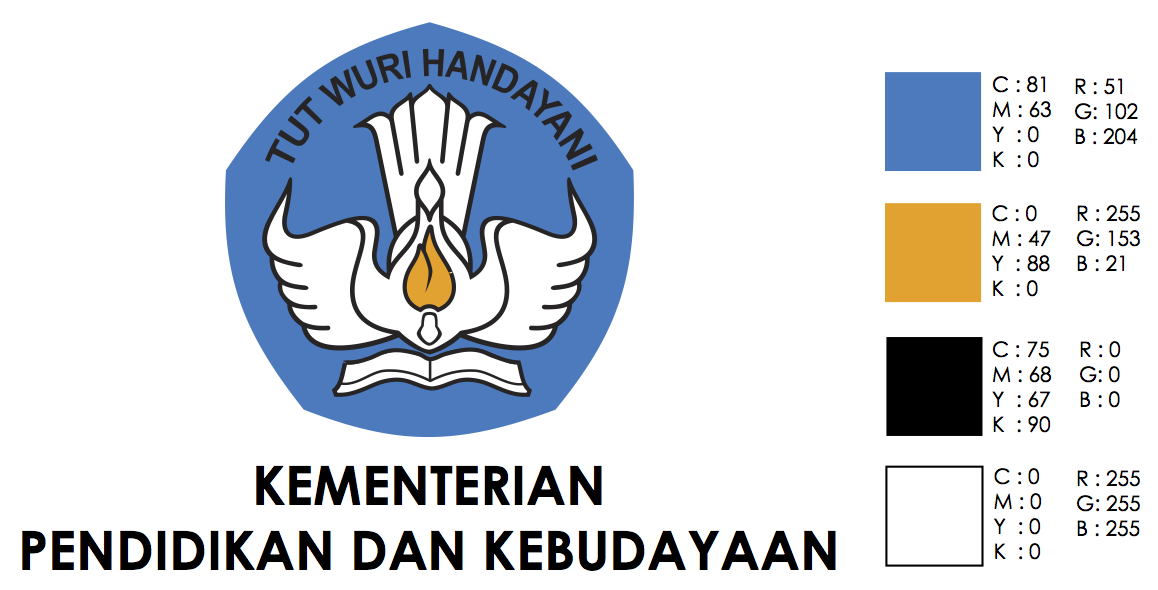 Formatif – diagnostik
Harian oleh guru
Ranah spiritual, sosial, keterampilan dan pengetahuan
Aspek multiple intelligence
UN bukanlah segalanya
Sikap/Perilaku        Keterampilan     Pengetahuan
Formatif
Summative
Semua kelas
Semesteran
Akhir tahun
Akhir jenjang
Oleh sekolah
AKSI sekolah 2,4,8,10
Benchmark 
Internasional
Sumatif
Kelas 9, 12
Sensus 
Oleh pemerintah
Ranah pengetahuan
Rapor Mutu yang terstandar antar wilayah, satuan pendidikan,  siswa
Kompetensi 
Literasi
Kelas 4, 8, usia 15 tahun
Survei 
PISA, TIMSS
Progress monitoring & evaluasi
Kelas 2,4,8,10
Survey atau sensus
Tahunan
Oleh pemerintah
AKSI survey
Tanpa UN, akuntabilitas pencapaian siswa terhadap SKL bias
Diagnosis untuk Umpan Balik…
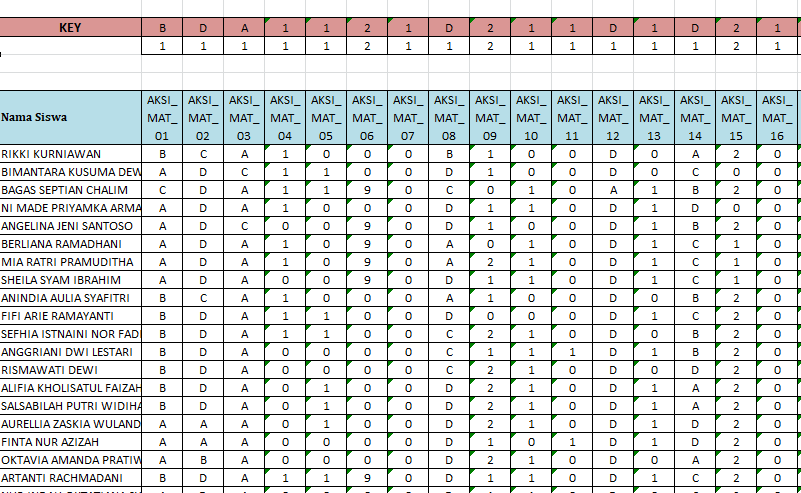 Example of Spreadsheet Exported from AKSI for School Application
KD kelas 7: menjelaskan dan menentukan urutan pada bilangan bulat (positif dan negative) dan pecahan (biasa, campuran, decimal, persen)
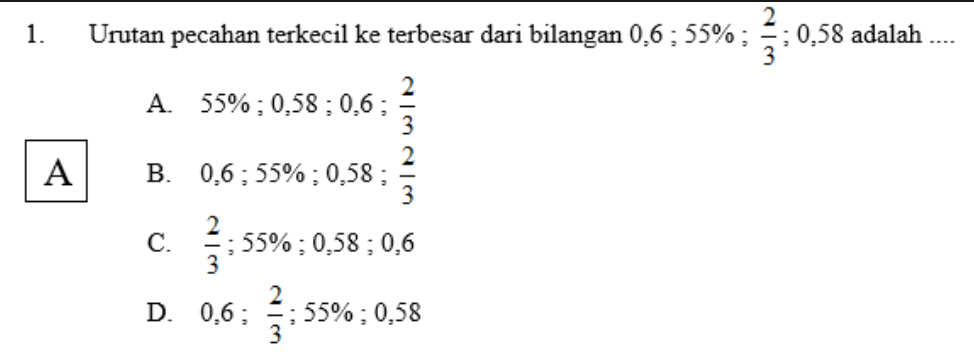 Soal UN SMP tahun 2019
2.
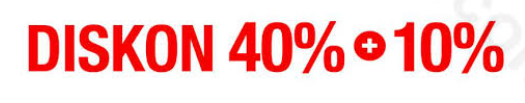 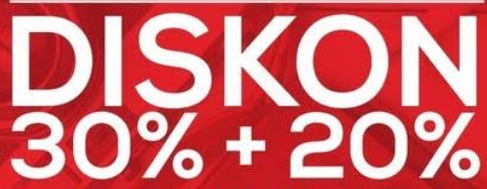 Mendorong siswa bernalar…
Promosi Toko A
Promosi Toko B
KD kelas 7: menjelaskan dan menentukan urutan pada bilangan bulat (positif dan negative) dan pecahan (biasa, campuran, decimal, persen)
Tentukanlah benar atau salah pernyatan berikut:
Besar diskon di toko A sama dengan diskon di toko B		(B/S)
Barang dengan harga yang sama menjadi lebih murah di toko B	(B/S)
Arti 50%+20% adalah memberikan diskon 50% terhadap harga barang, kemudian menambahkan diskon 20% terhadap harga sesudah diskon pertama.
Misal harga barang Rp100.000,00 maka :
(1) harga sesudah diskon 50% adalah 
Rp100.000 –Rp50.000,00= Rp50.000,00 
(2) Harga sesudah diskon tambahan 20% adalah
Rp50.000,00-Rp10.000,00 = Rp40.000,00
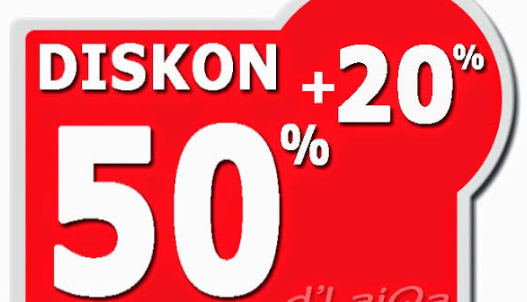 Jika ibu membeli tas seharga Rp200.000,00 dan mendapatkan diskon 50%+20%, berapakah harga yang harus dibayarkan?
Mendorong siswa bernalar…
KD kelas 7: menjelaskan dan menentukan urutan pada bilangan bulat (positif dan negative) dan pecahan (biasa, campuran, decimal, persen)
3.
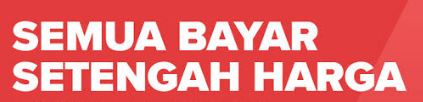 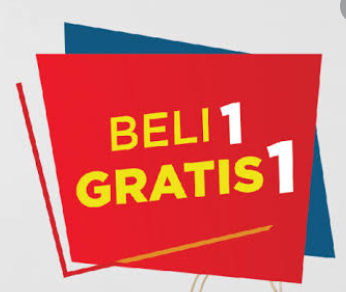 Promosi Toko C
Promosi Toko D
Beni hanya memiliki uang Rp100.000,00. Ia ingin membeli kemeja di toko C seharga Rp200.000,00. Ternyata kemejanya sudah tidak tersedia.  Teman Beni memberi tahu bahwa kemeja yang sama ada di toko D dengan harga yang sama. Apakah Beni mampu membeli kemeja yang diinginkannya dari toko D? Jelaskan alasanmu!
Urutkan promosi berikut dari nilai diskon terbesar sampai terkecil!
4.
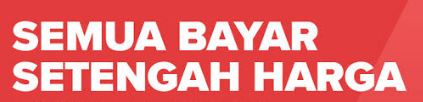 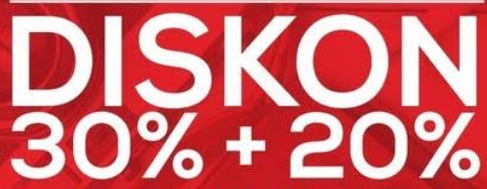 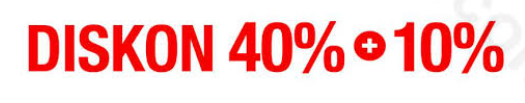 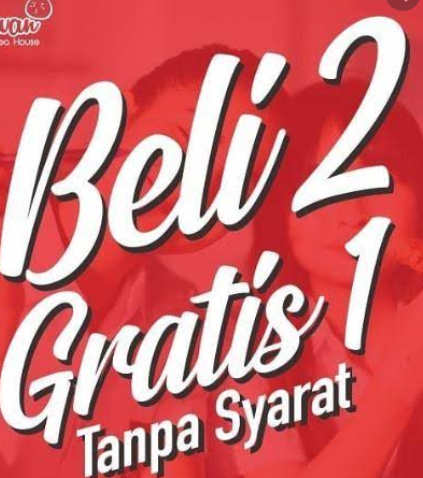 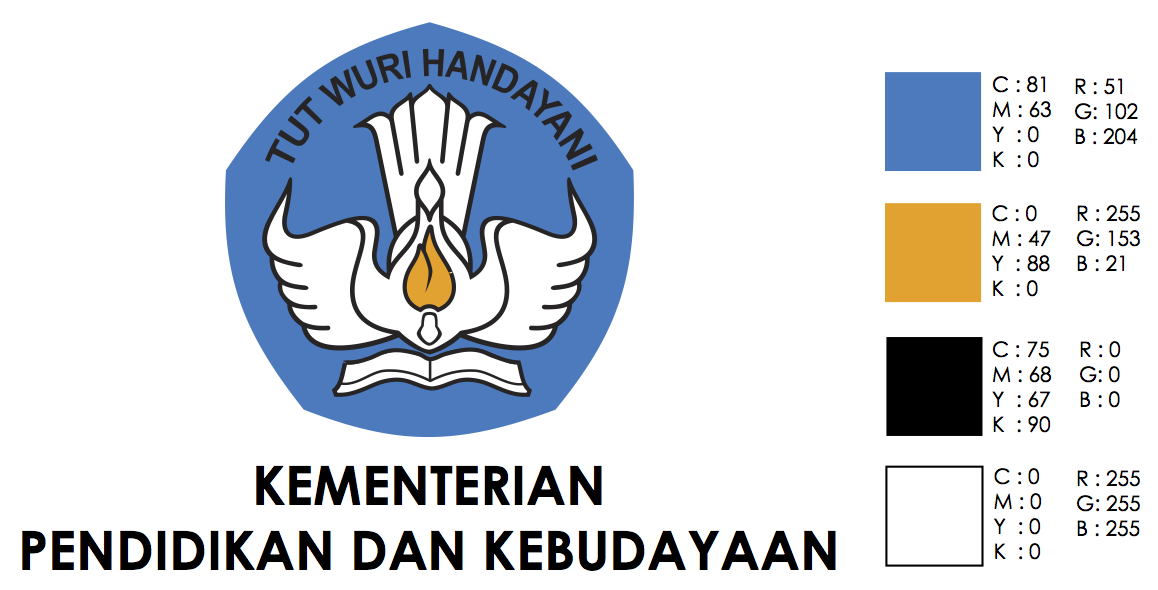 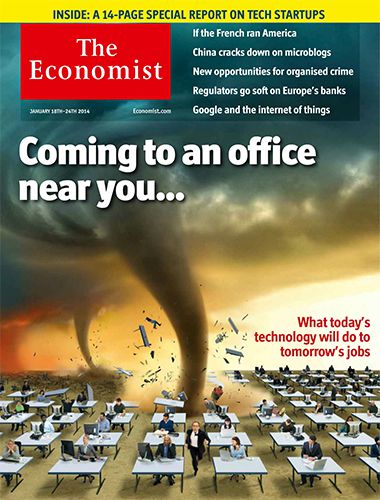 … things that are easy to teach are now easy to automate, digitize or outsource
18
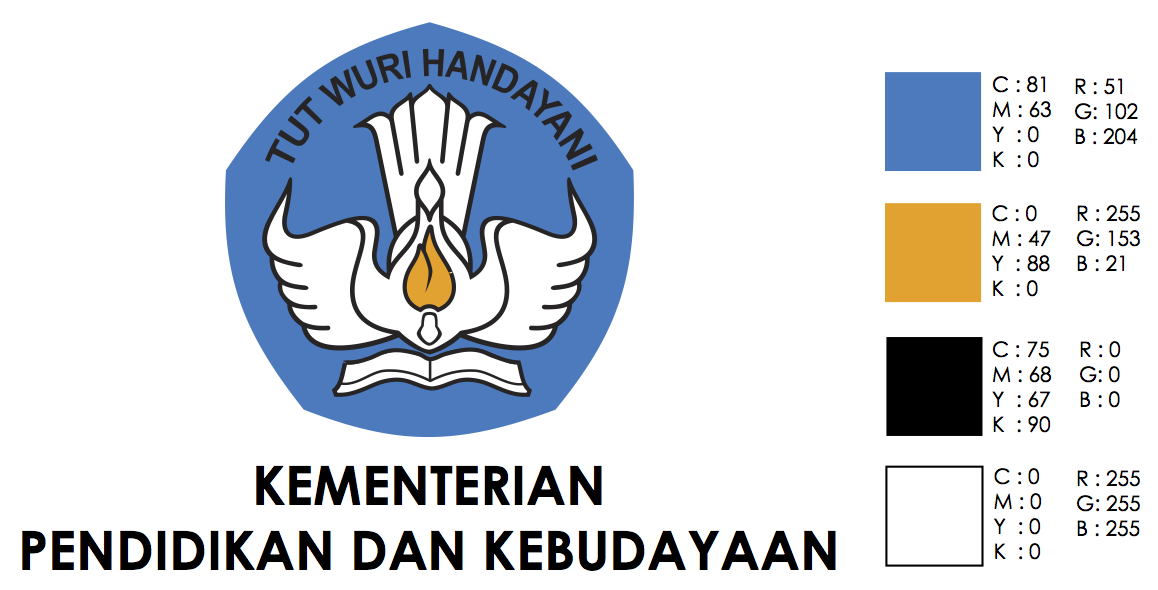 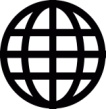 http://litbang.kemdikbud.go.id

@litbangdikbud
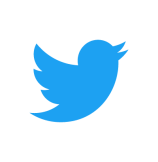 TERIMA KASIH
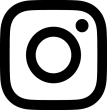 @litbangdikbud

Balitbang Kemendikbud
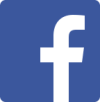